2023-09-29
Regionala pensionärsrådet
fredag den 15 september 11:15-11:35
2023-09-29
En komplex organisation – en risk innebär konsekvenser i samtliga perspektiv
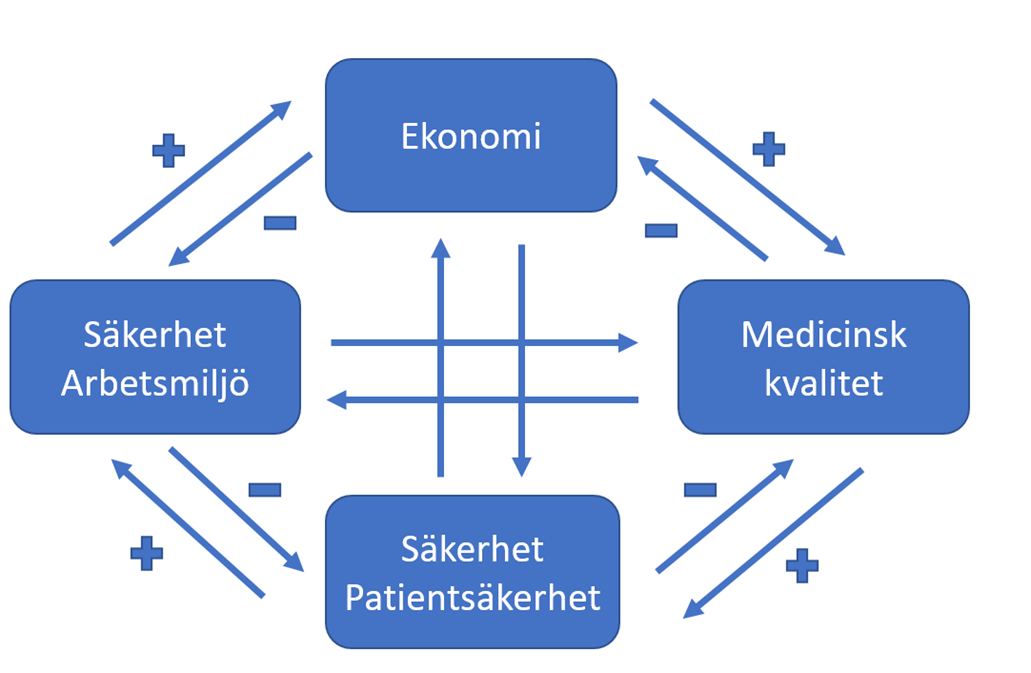 2023-09-29
Kort och lång sikt
61 procent fler äldre 80+ till år 2040
Dramatiskt ökat antal äldre med kroniska sjukdomar
”Fler händer i vården” finns inte
Vi måste lösa våra uppgifter på nya sätt
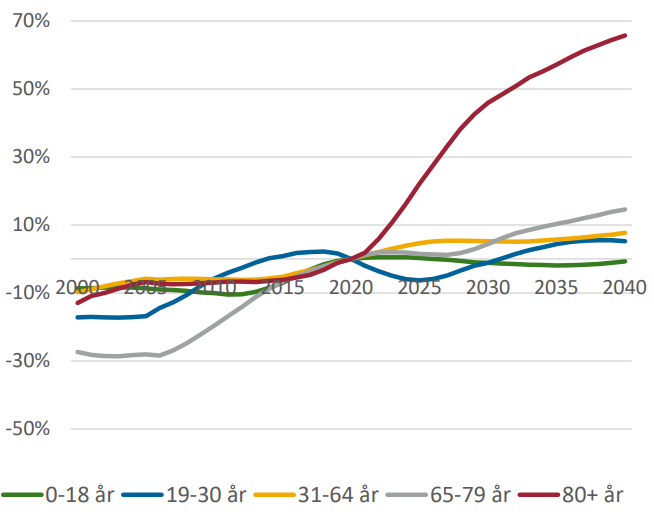 Grafen visar antal invånare per åldersgrupp år 2000 – 2040 (procentuell förändring)
[Speaker Notes: Källa: SCB:s officiella kommunprognos

År 2021 fanns det cirka 91 000 invånare som var 80 år eller äldre i Västra Götaland. Det antalet beräknas öka med 61 procent till 2040, till drygt 147 000 invånare. Övriga åldersgrupper ökar också i antal med mellan 7–13 procent förutom 0-18-åringarna vars antal förväntas vara i det närmaste oförändrat med en liten minskning på 0,1 procent eller knappt 600 personer.]
2023-09-29
Hur ska vårdens uppdrag lösas?
Regeringen
SKR
VGR
Nuläge                                                                             Nyttläge
Koncentration (utbud och struktur)
Digitalisering (ändra arbetssätt, personcentrering, effekthemtagning)
Nära vård (digitalisering, mobila team, sammanhållen sömnlös vård)
Hur ska vårdens uppdrag lösas?
2023-09-29
Västra Götaland
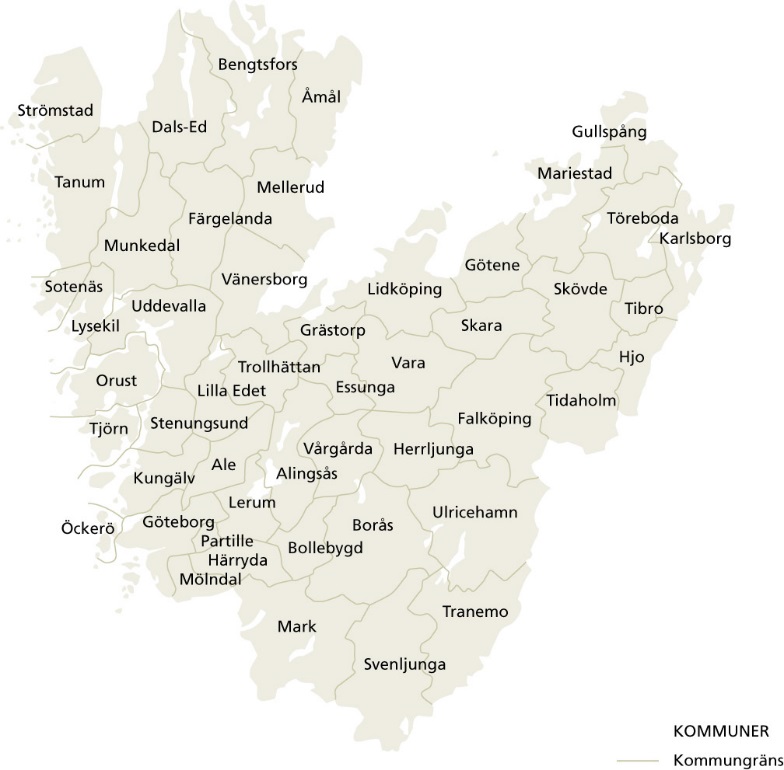 49 kommuner 
med 1,7 miljoner invånare
Skaraborg
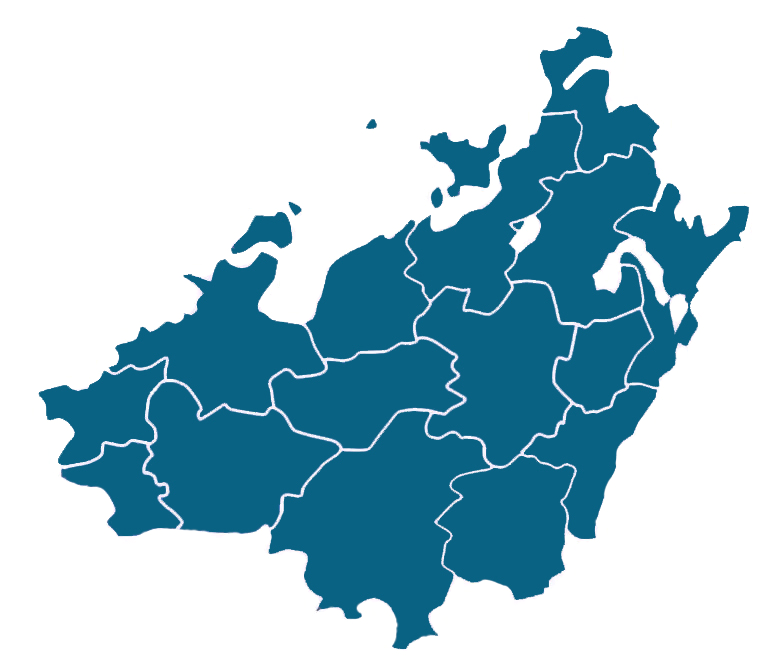 Vänern
15 kommuner 
knappt 270 000 invånare
Vättern
Akutsjukhus
Annat sjukhus
Prehospital enheter
2023-09-29
Riskanalys
En riskanalys framtagen av sjukhusledning tillsammans med huvudskyddsombud. Riskanalysen och de föreslagna åtgärder ligger nu till grund för fortsatt arbete med handlingsplaner.
Viktiga delar i analysen har varit:
Effekter ur patientsäkerhetsperspektivet
Hur en förändring påverkar tillgängligheten
Påverkan på tillgången till vårdplatser
Arbetsmiljön för våra medarbetare
Ekonomiska konsekvenser
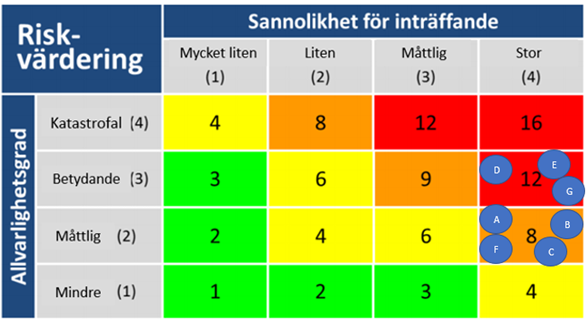 2023-09-29
Riskanalys
Respektive verksamhet arbetar nu vidare med riskanalys för deras respektive förändringar och tar fram en plan för genomförande.
Det finns övergripande grupper för koordinering av genomförande då förändringarna inte kan göras enskilt utan har påverkan på varandra.
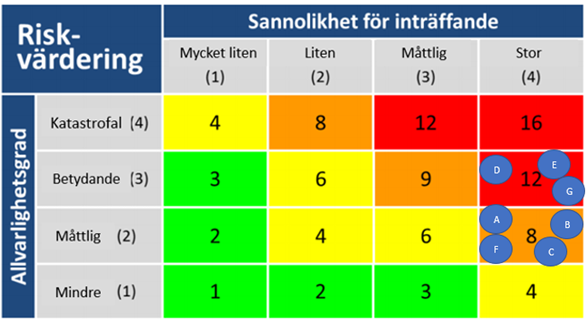 2023-09-29
2023-09-29
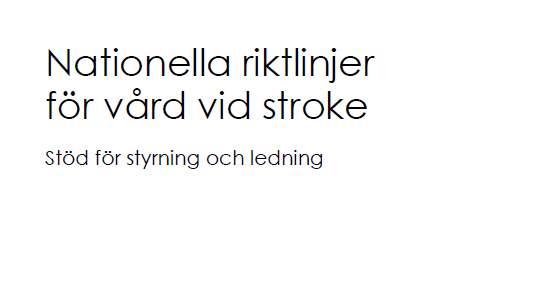 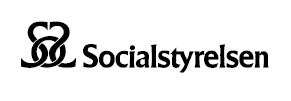 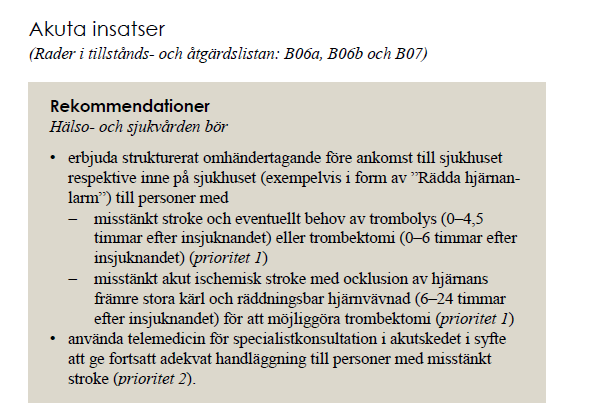 2023-09-29
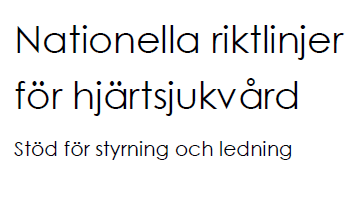 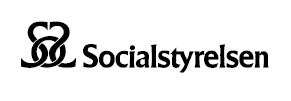 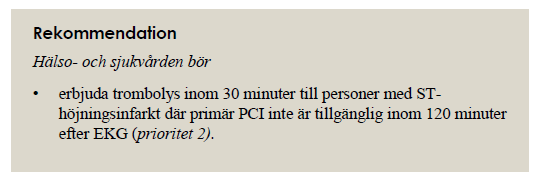 2023-09-29